Seven Fascinating Court Decisions 
Affecting Indians and Tribes


Hard Rock Hotel and Casino
Tulsa, Oklahoma

June 8, 2016

Stephen L. Pevar
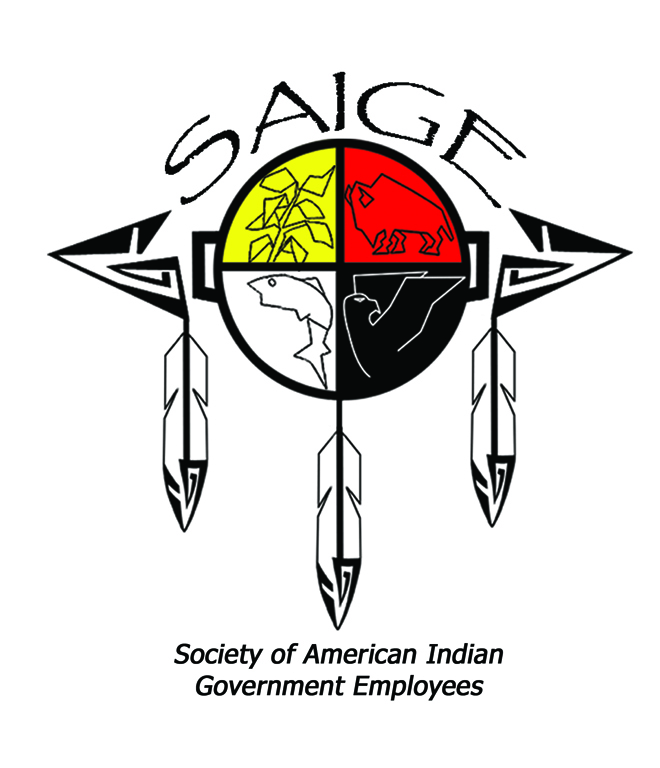 Worcester v. Georgia, 31 U.S. 515 (1832)
“Indian nations had always been considered as distinct, independent political communities, retaining their original rights, as the undisputed possessors of the soil from time immemorial. . . . The Cherokee nation, then, is a distinct community, occupying its own territory, with boundaries accurately described, in which the laws of Georgia can have no force, and the citizens of Georgia, have no right to enter, but with the assent of the Cherokees themselves, or in conformity with treaties, and with the acts of Congress.”
Williams v. Lee, 358  U.S. 217 (1959)
The Court began its decision by quoting Worcester for the principle that state laws “can have no force” in Indian country without the consent of Congress.

In this situation, the Court held, allowing state courts to resolve this dispute “would undermine the authority of the tribal courts over Reservation affairs and hence would infringe on the right of the Indians to govern themselves.  It is immaterial that respondent is not an Indian.”
Washington v. Confederated Colville Tribes, 447 U.S. 134 (1980)
The cigarettes sold by the tribes are “not generated on the reservation. . . . What the smokeshops offer these customers, and what is not available elsewhere, is solely an exemption from state taxation. [If Tribes were permitted to sell goods without collecting state taxes, they could] open chains of discount stores at reservation borders, selling goods of all descriptions at deep discounts and drawing customers from surrounding areas. We do not believe that principles of federal Indian law, whether stated in terms of pre-emption, tribal self-government, or otherwise, authorize Indian tribes thus to market an exemption from state taxation to persons who would normally do their business elsewhere.”
Merrion v. Jicarilla Apache Tribe, 
455 U.S. 130 (1982)
“The power to tax is an essential attribute of Indian sovereignty because it is a necessary instrument of self-government and territorial management.  This power enables a tribal government to raise revenues for its essential services.”

“[The power to tax] derives from the tribe’s general authority, as sovereign, to control economic activity within its jurisdiction, and to defray the cost of providing governmental services by requiring contributions from persons or enterprises engaged in economic activities with that jurisdiction.”

Each tribe possesses the inherent authority to tax all entities on tribal land “unless divested of [that power] by federal law or necessary implication of their dependent status.”
Mississippi Band of Choctaw Indians v. Holyfield, 490  U.S. 30 (1989)
“Domicile” as used in the ICWA must be defined by federal law, not state law.  Otherwise, there will be inconsistent decisions.  Under federal law, these parents were domiciled on the reservation.  Therefore, the tribal court has exclusive jurisdiction.

“Permitting individual members of the tribe to avoid tribal exclusive jurisdiction by the simple expedient of giving birth off the reservation would, to a large extent, nullify the purpose the ICWA was intended to accomplish.”  One purpose of the ICWA was to protect Indians tribes as well as Indian families.
Atkinson Trading Co. v. Shirley, 
532 U.S. 645 (2001)
The Court held that, as a general rule, "Indian tribes lack civil authority over nonmembers on non-Indian fee land," including the right to tax them.

A tribe may only impose a tax on a non-Indian landowner in proportion to the services, such as police and fire protection, actually provided to the taxpayer.  There are only two exceptions (from Montana v. U.S.): (1) if the non-Indian has entered into a contract with the tribe, or (2) the activities of the non-Indian threaten substantial tribal interests.

The Court admitted that its decision in Merrion implied that Indian tribes have a "broader scope" of authority than the Court now attributes to them.
United States v. Lara, 541 U.S. 193 (2004)
The Supreme Court’s decision in Duro v. Reina, 495 U.S. 676 (1990), “did not set forth constitutional limits that prohibit Congress from changing the relevant legal circumstances, i.e., from taking actions that modify or adjust the tribes’ status.”

“We do not read any of [the Court’s prior] cases as holding that the Constitution forbids Congress to change ‘judicially made’ federal Indian law through this kind of legislation. . . .Congress has the power to relax the restrictions imposed” by the other two branches on tribal authority.